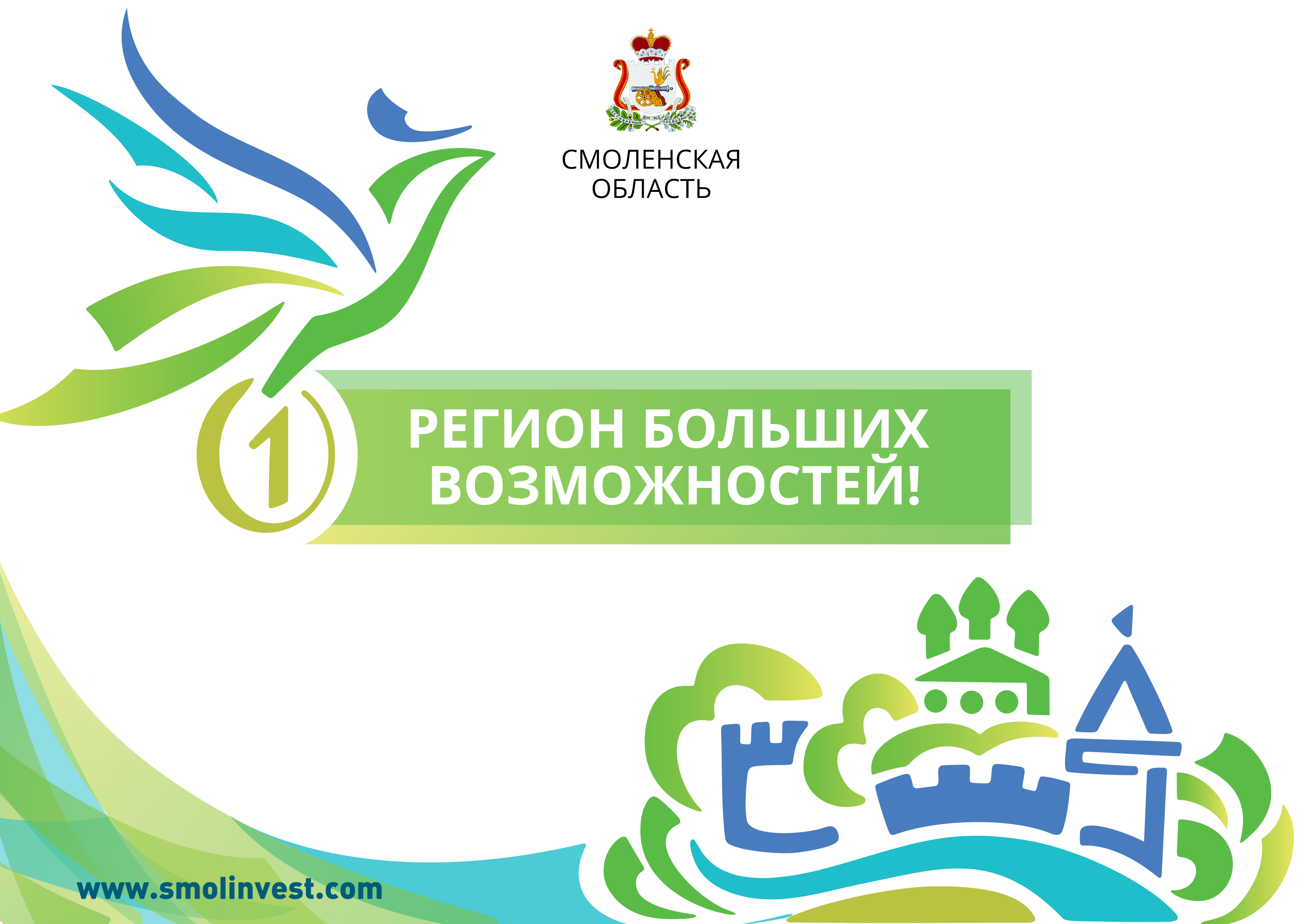 Региональный инвестиционный проект (РИП)
Глава 3.3 НК РФ 
Закон Смоленской области от 24.11.2022 № 142-з
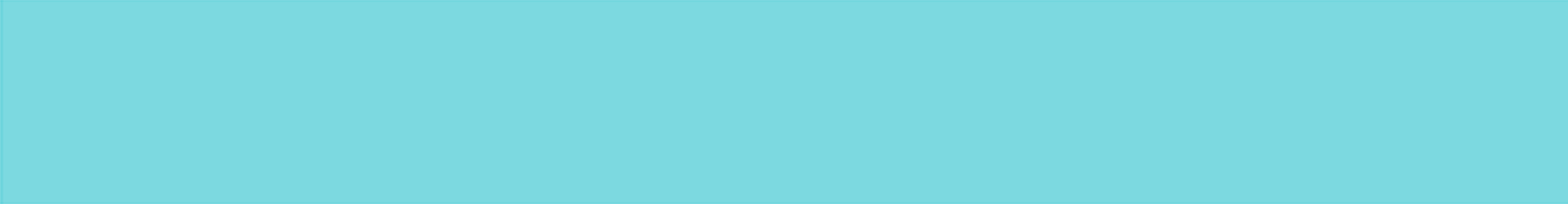 РЕГИОНАЛЬНЫЙ ИНВЕСТИЦИОННЫЙ ПРОЕКТ
РЕГИОНАЛЬНЫЙ ИНВЕСТИЦИОННЫЙ ПРОЕКТ (РИП) 
ст.25.8 НК РФ
- инвестиционный проект, целью которого является производство товаров, реализуется единственным участником исключительно на территории одного субъекта РФ или в рамках единого технологического процесса на  территориях нескольких субъектов РФ;

  -  не может быть направлен на следующие цели:
 добыча/переработка/транспортировка нефти, природного газа, газового конденсата; 
 производство подакцизных товаров (за исключением легковых автомобилей и мотоциклов);
 осуществление деятельности, по которой применяется налоговая ставка по налогу на прибыль организаций в размере 0 процентов;

  - объём капитальных вложений со дня включения в реестр участников РИП не менее:
200 млн. руб. (без НДС) в срок, не превышающий 3 года, со дня включения в реестр РИП;
500 млн. руб. (без НДС) в срок, не превышающий 5 лет, со дня включения в реестр РИП.

*не учитывается имущество, затраты на которое ранее включались в объем капитальных вложений участниками других региональных инвестиционных проектов.
2
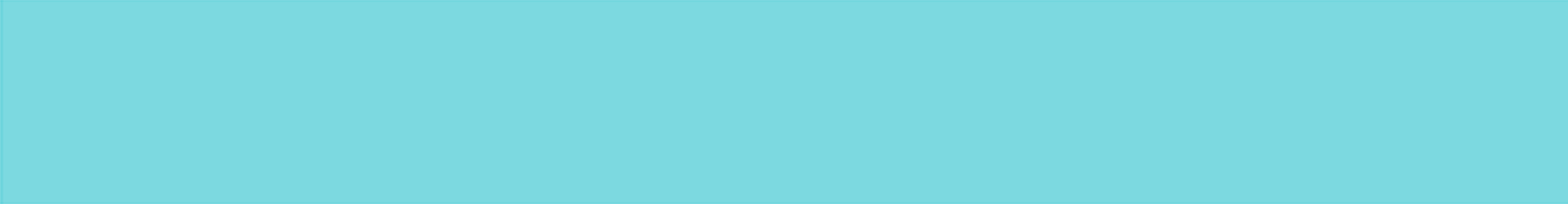 РЕГИОНАЛЬНЫЙ ИНВЕСТИЦИОННЫЙ ПРОЕКТ
УЧАСТНИКИ РИП
- российская организация, которая получила в установленном порядке статус участника регионального инвестиционного проекта и отвечает одновременно следующим требованиям:

зарегистрирована на территории субъекта РФ;
не имеет обособленных подразделений, расположенных за пределами территории субъекта (территорий субъектов) Российской Федерации, в котором (которых) реализуется региональный инвестиционный проект;
не применяет специальных налоговых режимов;
не является некоммерческой организацией, банком, страховой организацией (страховщиком), негосударственным пенсионным фондом, профессиональным участником рынка ценных бумаг, клиринговой организацией;
не является резидентом особой экономической зоны любого типа или территории опережающего социально-экономического развития;
ранее не была участником РИП и не является участником (правопреемником участника) иного реализуемого РИП;
включена в реестр участников РИП.
3
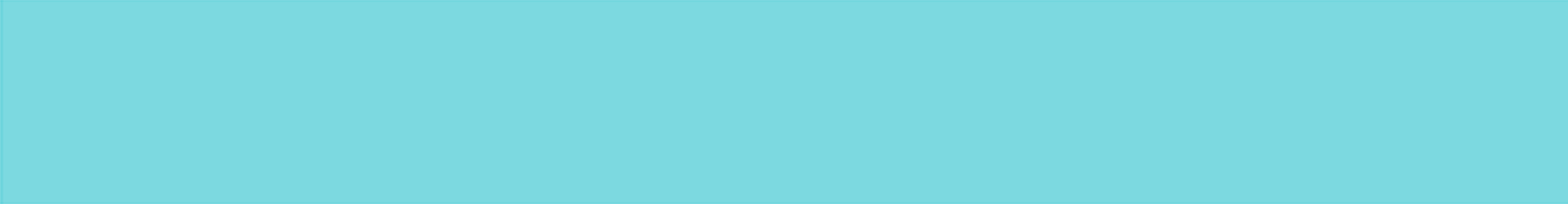 РЕГИОНАЛЬНЫЙ ИНВЕСТИЦИОННЫЙ ПРОЕКТ
ДОПОЛНИТЕЛЬНЫЕ ТРЕБОВАНИЯ:
1. в результате реализации проекта производятся  товары, предусмотренные в разделе C «Продукция обрабатывающих производств» Общероссийского классификатора продукции по видам экономической деятельности, принятого приказом Федерального агентства по техническому регулированию и метрологии от 31 января 2014 года № 14-ст;
2. размер среднемесячной заработной платы работников организации согласно данным регионального инвестиционного проекта составляет не ниже двукратного минимального размера оплаты труда, установленного статьей 1 Федерального закона от 19 июня 2000 года    № 82-ФЗ «О минимальном размере оплаты труда», действующего на дату подачи организацией заявления о включении в реестр.
4
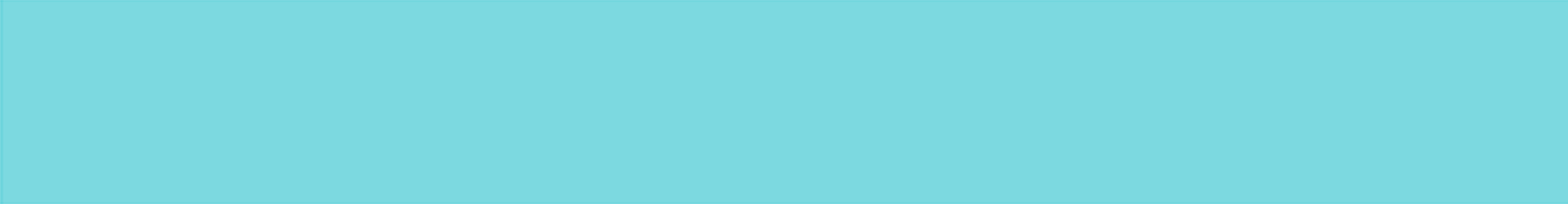 РЕГИОНАЛЬНЫЙ ИНВЕСТИЦИОННЫЙ ПРОЕКТ
1. РЕЕСТР УЧАСТНИКОВ РИП
Федеральная налоговая служба
Реестр ведет
Решение о включении/
внесении изменений
Уполномоченный орган 
исполнительной власти (ДИР)
Решение о прекращении
 статуса
Налоговый орган по месту нахождения 
(по месту учета) участника РИП
2. ПОРЯДОК ВКЛЮЧЕНИЯ ОРГАНИЗАЦИЙ В РЕЕСТР РИП
организация
уполномоченный орган (ДИР)
*включение организации в реестр производится с 1-го числа календарного месяца, следующего за месяцем, в котором было принято соответствующее решение
5
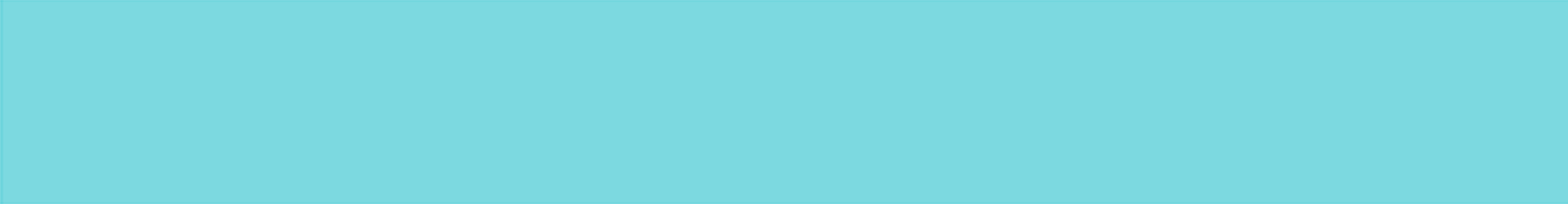 РЕГИОНАЛЬНЫЙ ИНВЕСТИЦИОННЫЙ ПРОЕКТ
ПЕРЕЧЕНЬ ДОКУМЕНТОВ ДЛЯ ВКЛЮЧЕНИЯ В РЕЕСТР УЧАСТНИКОВ РИП
заявление о включении в реестр участников РИП;

копии учредительных документов организации;

инвестиционная декларация (с приложением инвестиционного проекта); 
     (форма утверждена приказом ФНС России от 05.02.2014 № ммв-7-3/38@)

 копия свидетельства о постановке организации на учет в налоговом органе;*

 копия документа, подтверждающего факт внесения записи о государственной регистрации организации в ЕГРЮЛ *.
*Возможно предоставление по межведомственному запросу
6
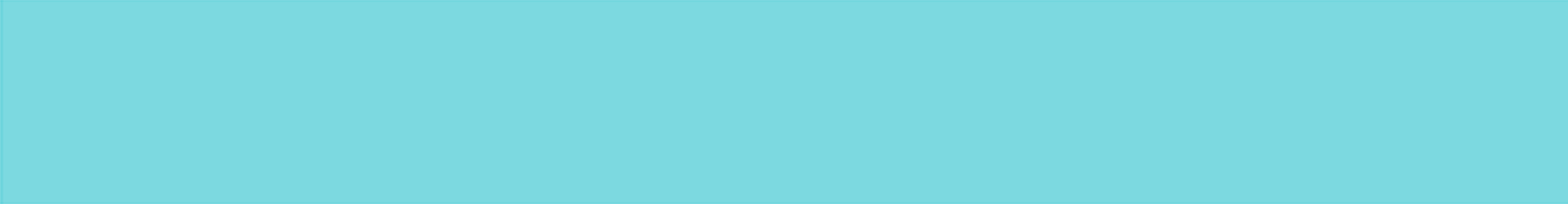 РЕГИОНАЛЬНЫЙ ИНВЕСТИЦИОННЫЙ ПРОЕКТ
СТАВКИ ПО НАЛОГУ НА ПРИБЫЛЬ ОРГАНИЗАЦИИ УЧАСТНИКАМ РИП
Размер налоговых ставок применяется начиная с налогового периода, в котором была получена первая прибыль от реализации товаров, произведенных в результате реализации РИП, и заканчивая отчетным (налоговым) периодом, в котором разница между суммой налога, рассчитанной исходя из ставки налога в размере 20%, и суммой налога, исчисленного с применением пониженных налоговых ставок, определенная нарастающим итогом за указанные отчетные (налоговые) периоды, составила величину, равную объему осуществленных в целях реализации РИП капитальных вложений. Срок применения пониженной налоговой ставки может быть сокращен по усмотрению субъекта РФ.
7
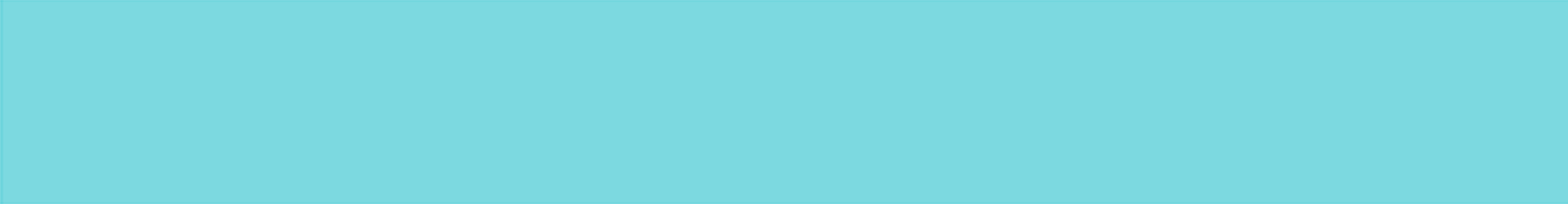 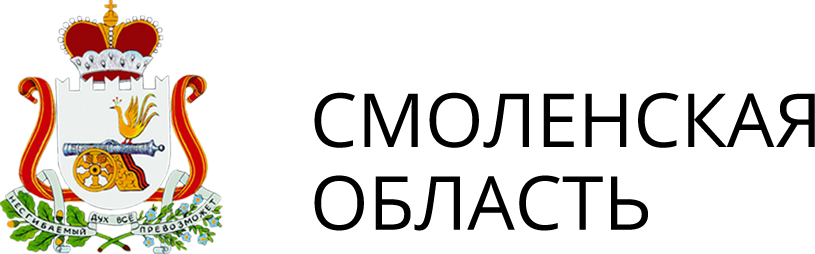 РЕГИОНАЛЬНЫЙ ИНВЕСТИЦИОННЫЙ ПРОЕКТ
Спасибо 
за внимание!
Подробная информация:  (4812) 20-55-29, invest-smolensk@yandex.ru